Module 1
Overview of Improvement Science
Learning ObjectivesModule 1
Discuss “Improvement Science” and “Quality Improvement”
Review methodologies for QI:
PDSA
Six Sigma (DMAIC)
Lean
What is Quality Improvement (QI)?
Quality improvement (QI) = Improvement Science (IS)
QI is measuring processes in health care services and associated change in the health status of targeted patient groups
The Institute of Medicine (IOM) defines quality in health care as a direct correlation between the level of improved health services and the desired health outcomes of individuals and populations
[Speaker Notes: Measurements and observations used to describe the health system outcomes, processes and patient experiences]
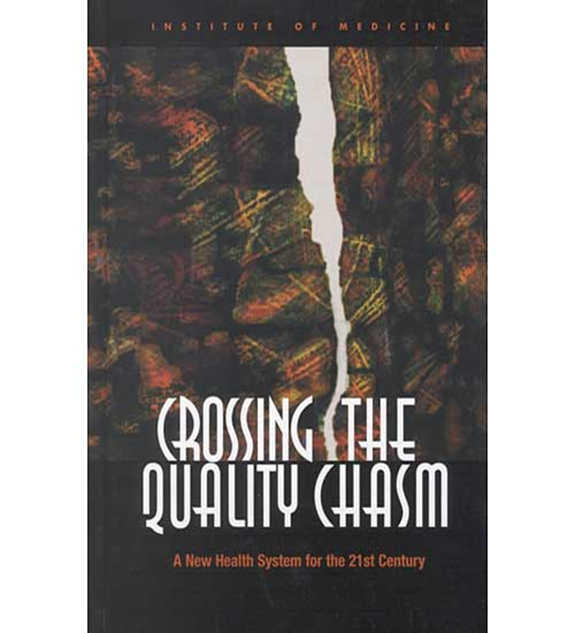 National Quality Definition
Six aims of quality
Safe
Timely
Effective
Efficient
Equitable
Patient-Centered
Right thing, right time, right way
Many stakeholders
[Speaker Notes: Benefits of a stable system:
Costs and quality are predicable
Productivity is at maximum and costs are minimum
Effect of change can be measured with greater speed and reliability
PDSA tests of change can be more efficiently used to identify changes that result in improvement
A stable process provides a good argument for altering specifications that can’t be met economically]
QualityWho decides if quality is achieved?
National Quality Forum (NQF)
The Joint Commission (TJC)
Centers for Medicare and Medicaid Services (CMS)
Agency for Healthcare Research and Quality (AHRQ)
Specialty Registries (ACC, STS)
Moving from Pay to Participate to Pay for Performance
[Speaker Notes: Measurements and observations used to describe the health system outcomes, processes and patient experiences]
Approaches in Healthcare
Improvement science (QI) evaluates cycles of local process change
PDSA
Six Sigma (DMAIC)
Lean
Implementation science tests effectiveness of QI against control
Randomization of site-based QI studies
Mixed methods (triangulation of quantitative and qualitative data to derive reasons for failure of defect free quality goal)
Other quasi-experimental designs
[Speaker Notes: Measurements and observations used to describe the health system outcomes, processes and patient experiences]
Science of ImprovementHow to Improve: The Model for Improvement
The model has two parts:
Three fundamental questions
Can be addressed in any order
The Plan-Do-Study-Act (PDSA) cycle
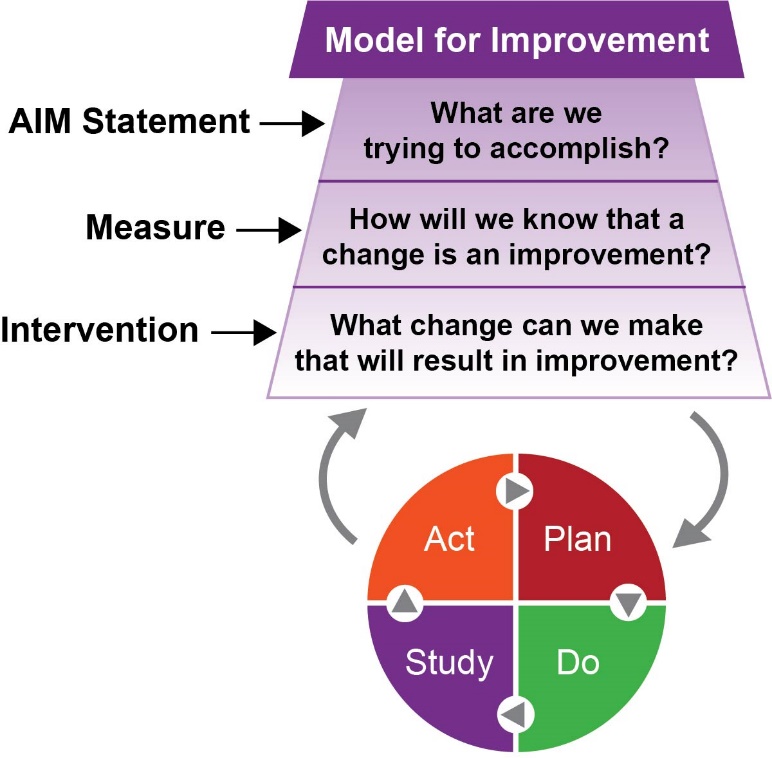 [Speaker Notes: Benefits of a stable system:
Costs and quality are predicable
Productivity is at maximum and costs are minimum
Effect of change can be measured with greater speed and reliability
PDSA tests of change can be more efficiently used to identify changes that result in improvement
A stable process provides a good argument for altering specifications that can’t be met economically]
Six Sigma Approach
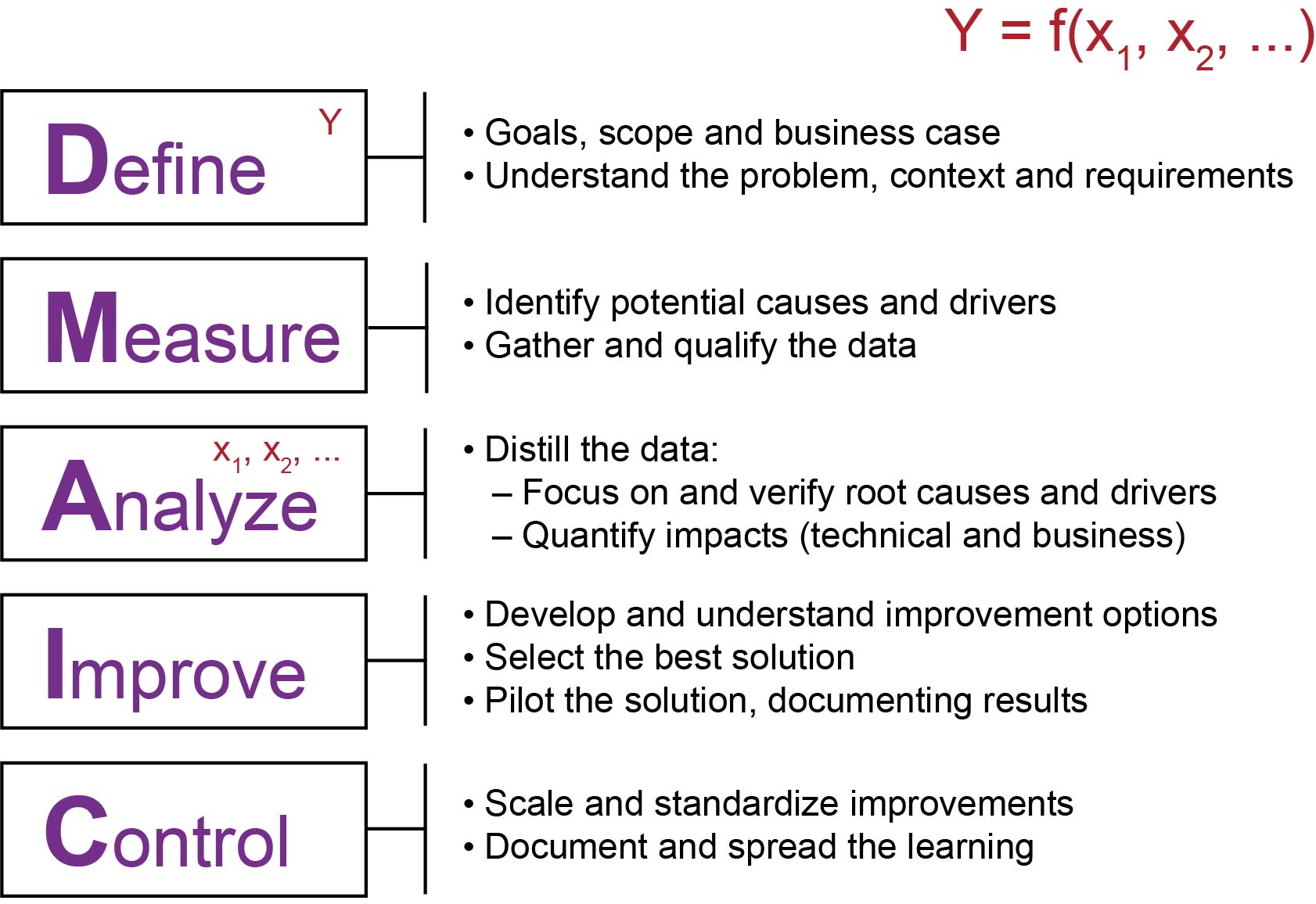 [Speaker Notes: Measurements and observations used to describe the health system outcomes, processes and patient experiences]
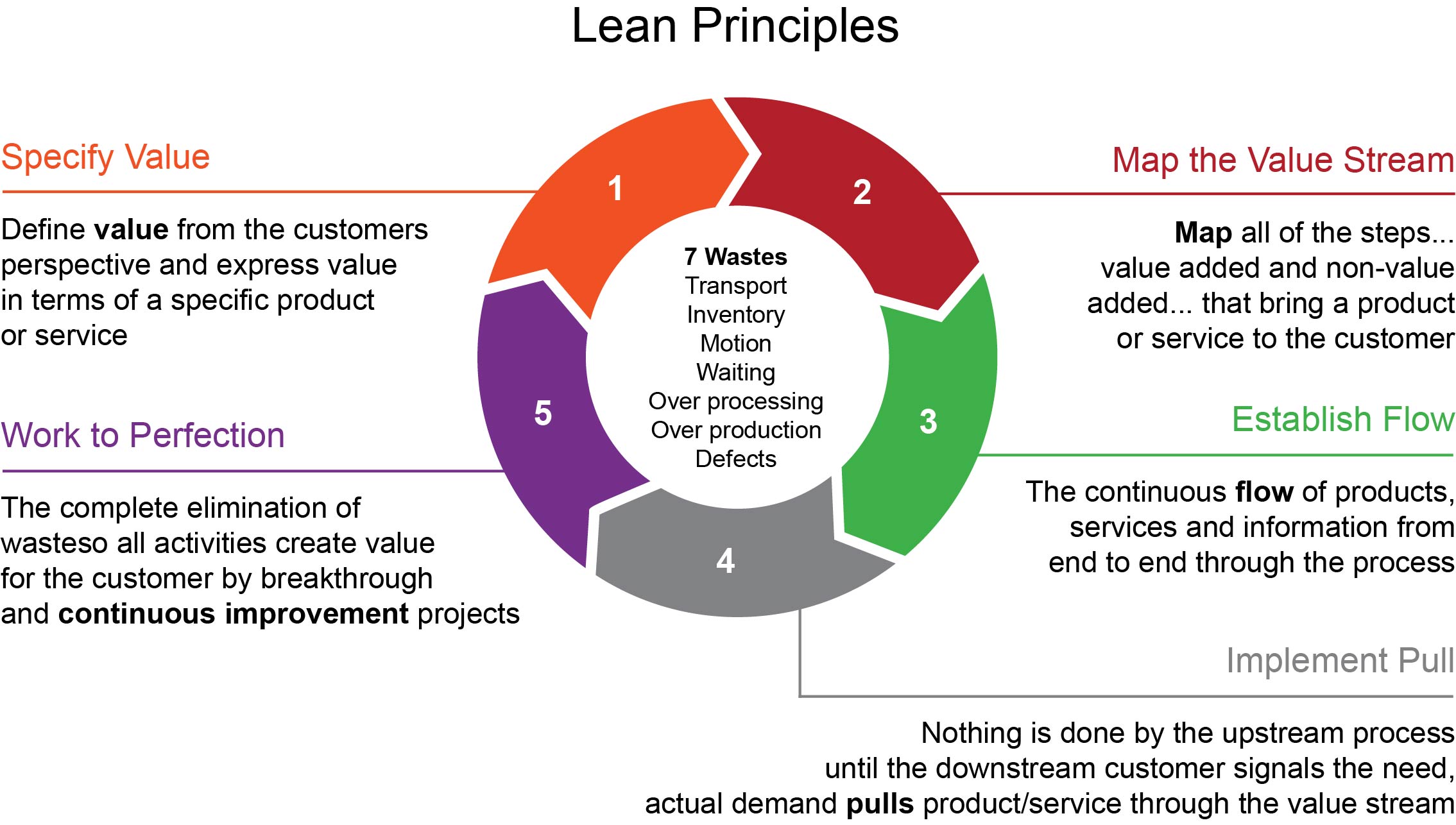 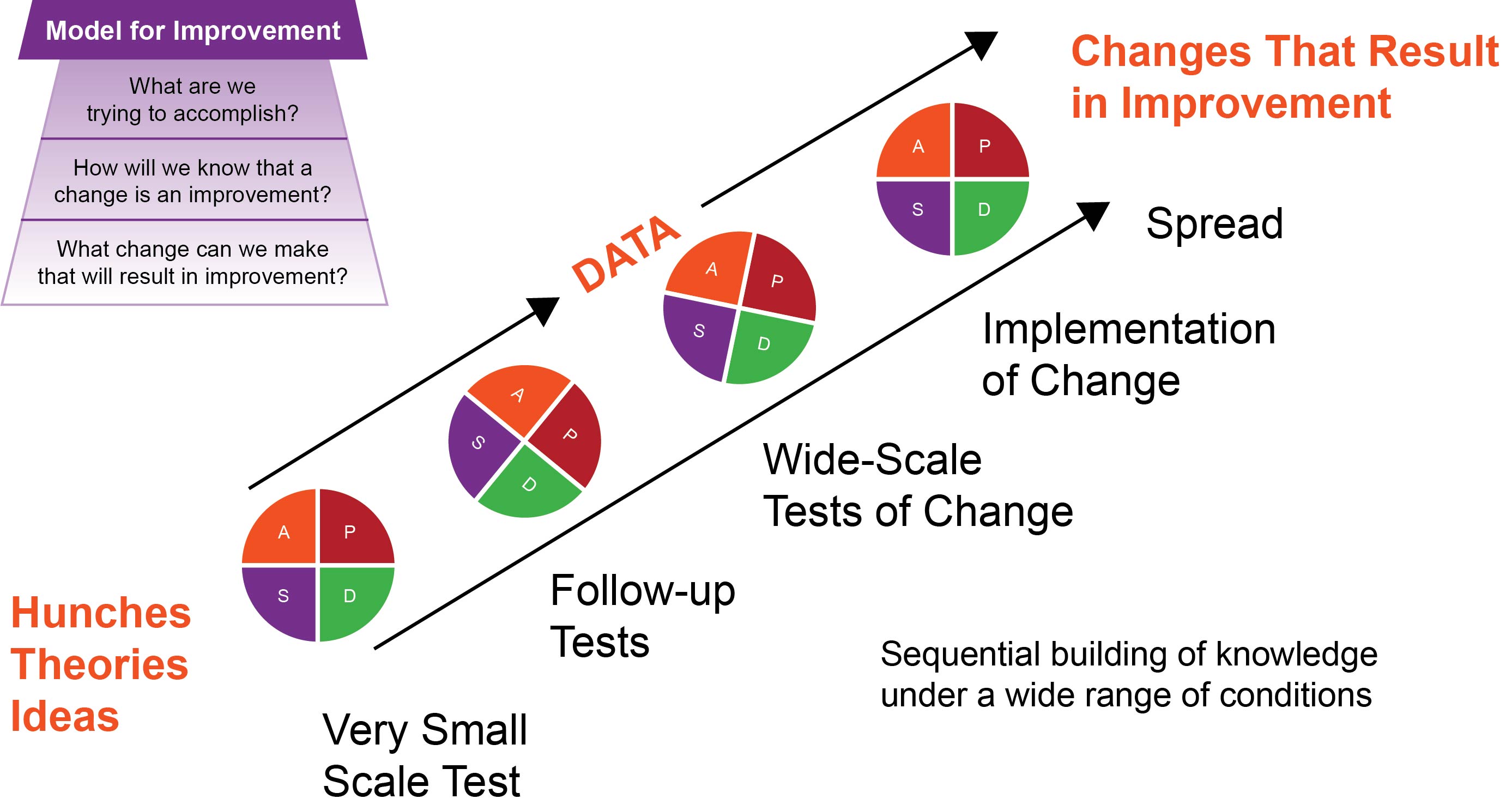 Quality Measurement Plots Data Over Time
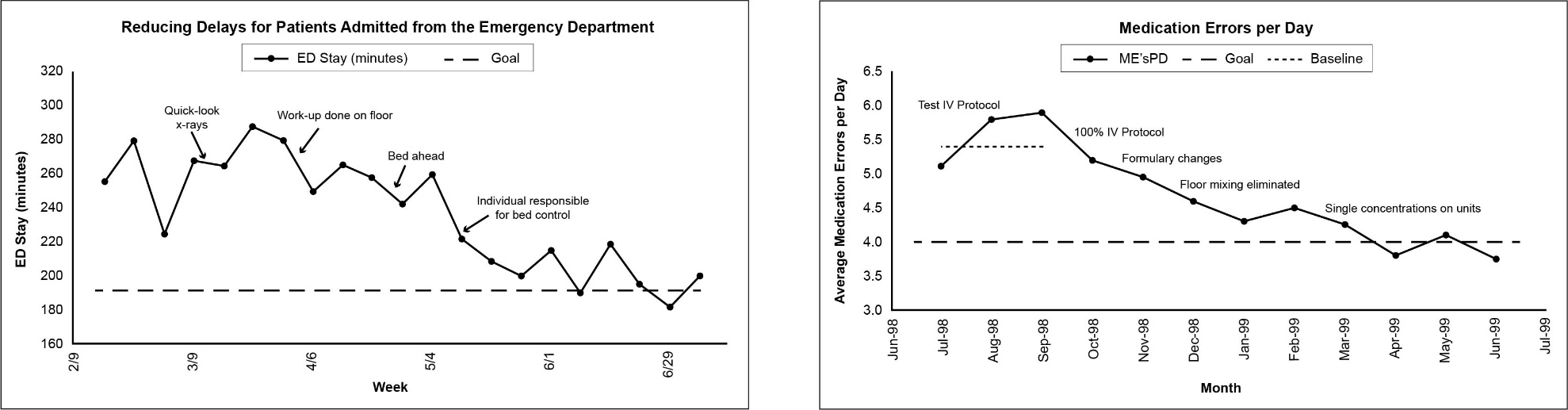 http://www.ihi.org/resources/Pages/HowtoImprove/ScienceofImprovementEstablishingMeasures.aspx
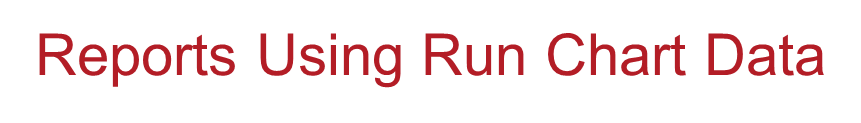 Scorecards combine performance monitoring with targets
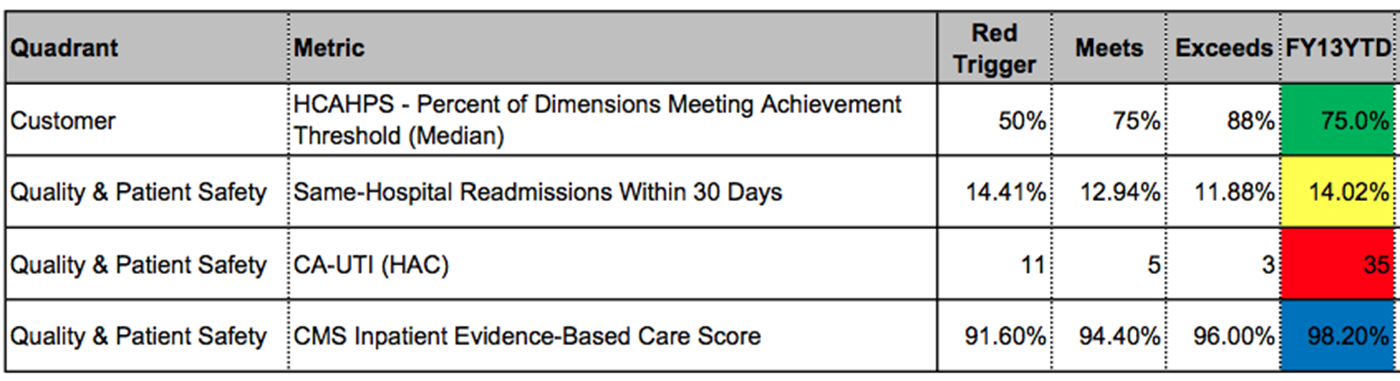 Summary
QI is needed for improvement in healthcare services and the health status of targeted patient groups
The aims of quality address improvement: 
Right thing, right time, right way
Use a model to guide improvement efforts
Recognize measurement challenges to plan for the highest quality data possible
Shewhart, 1931
Deming, 1986
[Speaker Notes: Benefits of a stable system:
Costs and quality are predicable
Productivity is at maximum and costs are minimum
Effect of change can be measured with greater speed and reliability
PDSA tests of change can be more efficiently used to identify changes that result in improvement
A stable process provides a good argument for altering specifications that can’t be met economically]